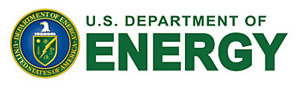 Closeout of the experiment AE120
Funded by LDRD at ANL
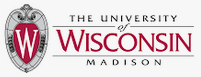 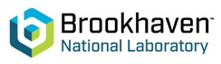 Continuation of the ATF experiment 306051
CHARACTERIZATION OF THE COLLINEAR WAKEFIELD ACCELERATOR MODULE
PI: A. Zholents, APS/ANL
S. Lee*, A. Nassiri, M. Qian, B. Popovich, S. Sorsher, K. Suthar, E. Trakhtenberg, G. Waldschmidt, J. Xu (APS/ANL)
S. Siy**, N. Behdad, J. Booske  (University of Wisconsin)
M. Fedurin, K. Kusche, W. Li (ATF/BNL)
*) currently at LANL
**) currently at Quaise Energy
ATF user’s meeting, March 27, 2024
Accelerator module installed inside the experimental chamber
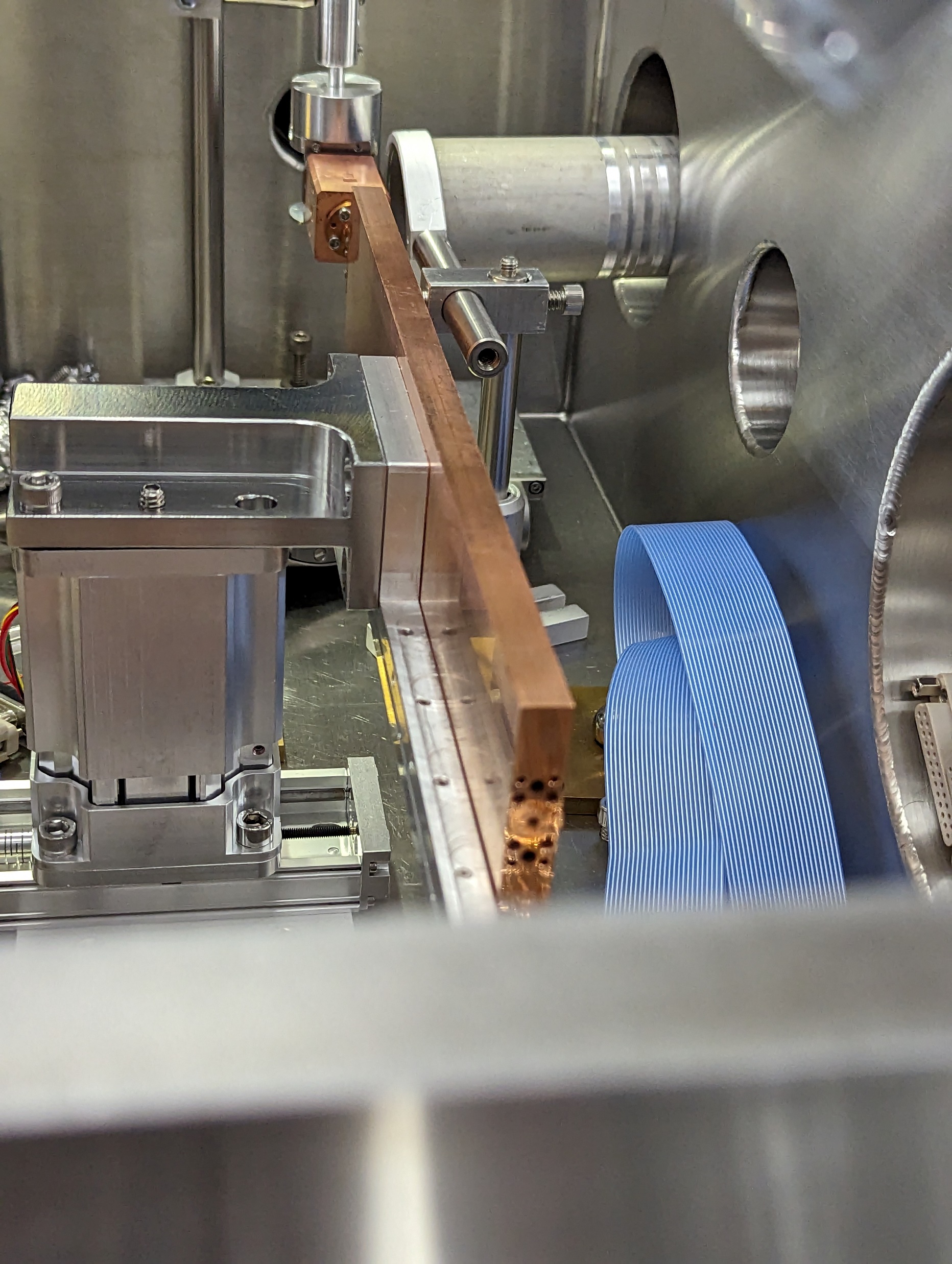 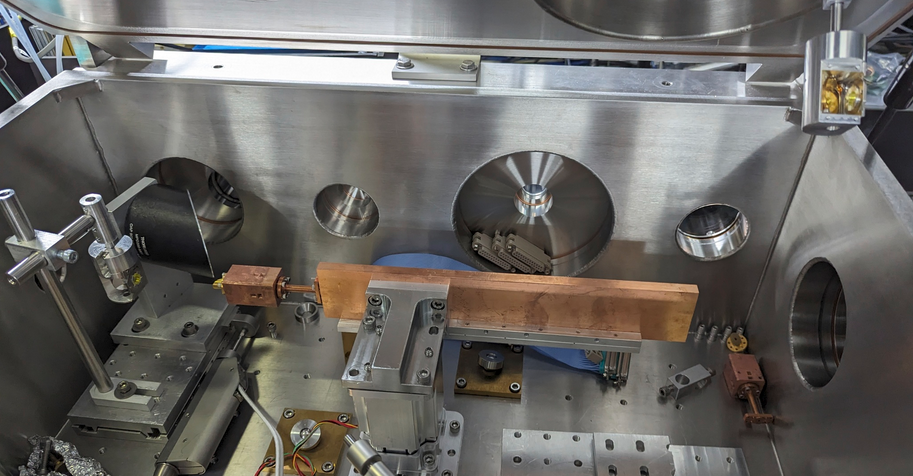 0.3 m
e-
3
2
1
Setup 1
Setup 2
Copper structure with the corrugated waveguide in the middle
Transition section between accelerator modules
Cylindrical waveguide adapter
Motivation: a multi-user hard x-ray FEL facility
No use of electricity
<<
witness
drive
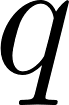 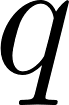 180 GHz, 4.5 GeV
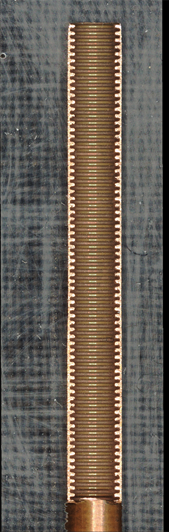 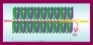 SRF, 650 MHz
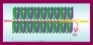 E-gun
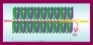 1 GeV
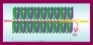 End stations
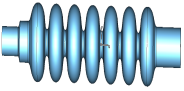 G. A. Voss and T. Weiland, DESY M-82-10, 1982
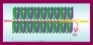 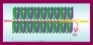 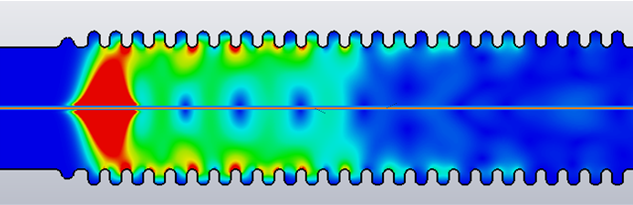 10 nC, 200 kHz,
2 mA, 2 MW
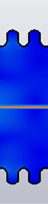 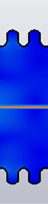 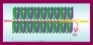 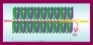 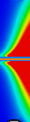 2 mm
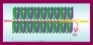 A. Siy et al., PRAB, December, 2022
FELs, x-ray beamlines and end stations,
20 kHz rep rate
Array of structure-based wakefield accelerators
610 kA/m
Accelerator for
drive (10 nC) and witness (0.15 nC) bunches
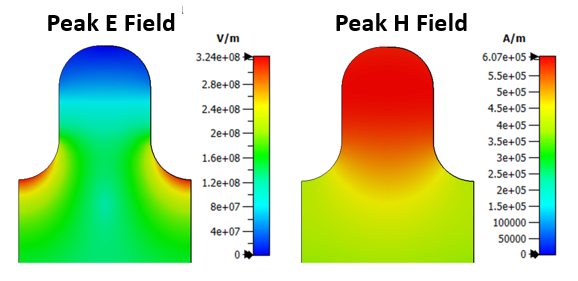 20.86mm
324 MV/m
340 mm
94 MV/m on axis
Accelerator module components
Three transition sections were built for ATF experiment
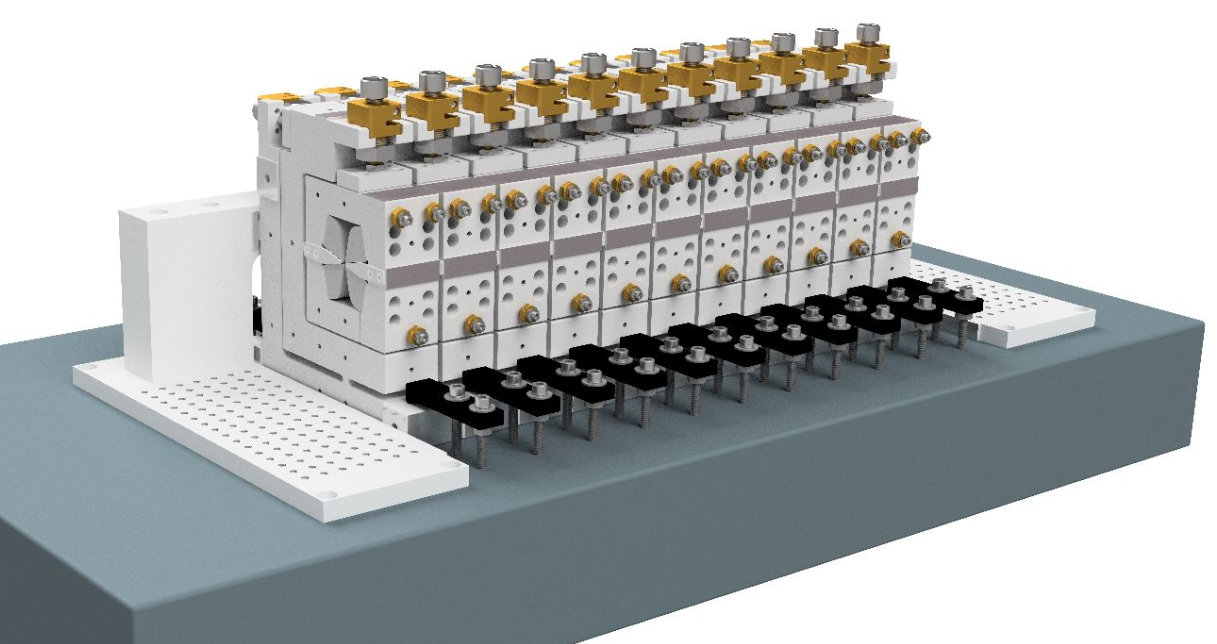 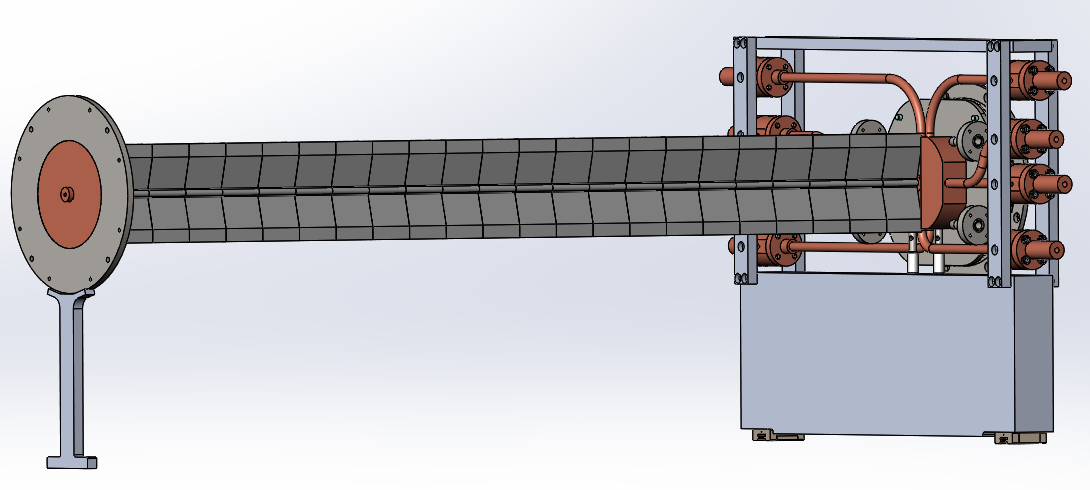 Corrugated waveguide
0.5 m
e-
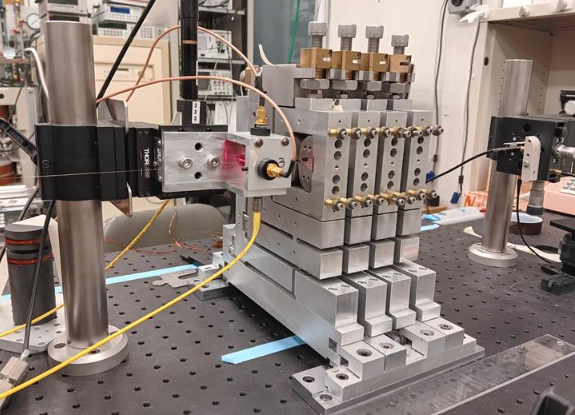 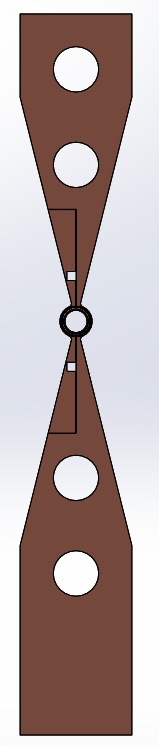 Two 0.3 m long copper structures were built for ATF experiment
The transition section contains:
TM01 mode output coupler
TE11 mode output coupler (IOM)
Bellows
The quadrupole wiggler
Accelerator module components (2)
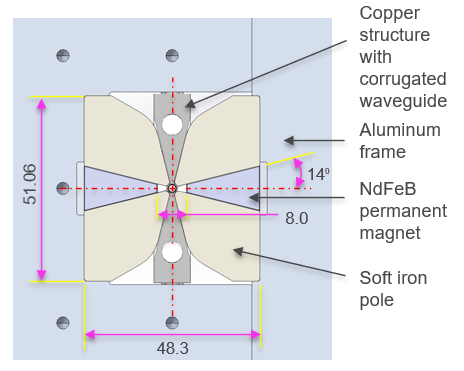 A schematic of the experiment at ATF
slit action
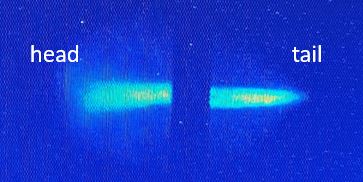 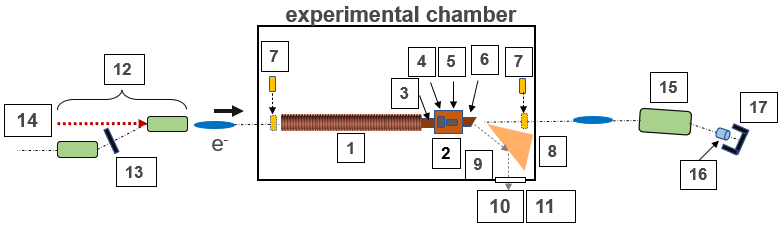 End tip
BPM
9.  TPX window
10. BLIS Michelson interferometer
11. LHe bolometer
13. Energy slit
14. HeNe alignment laser
16. Faraday cup
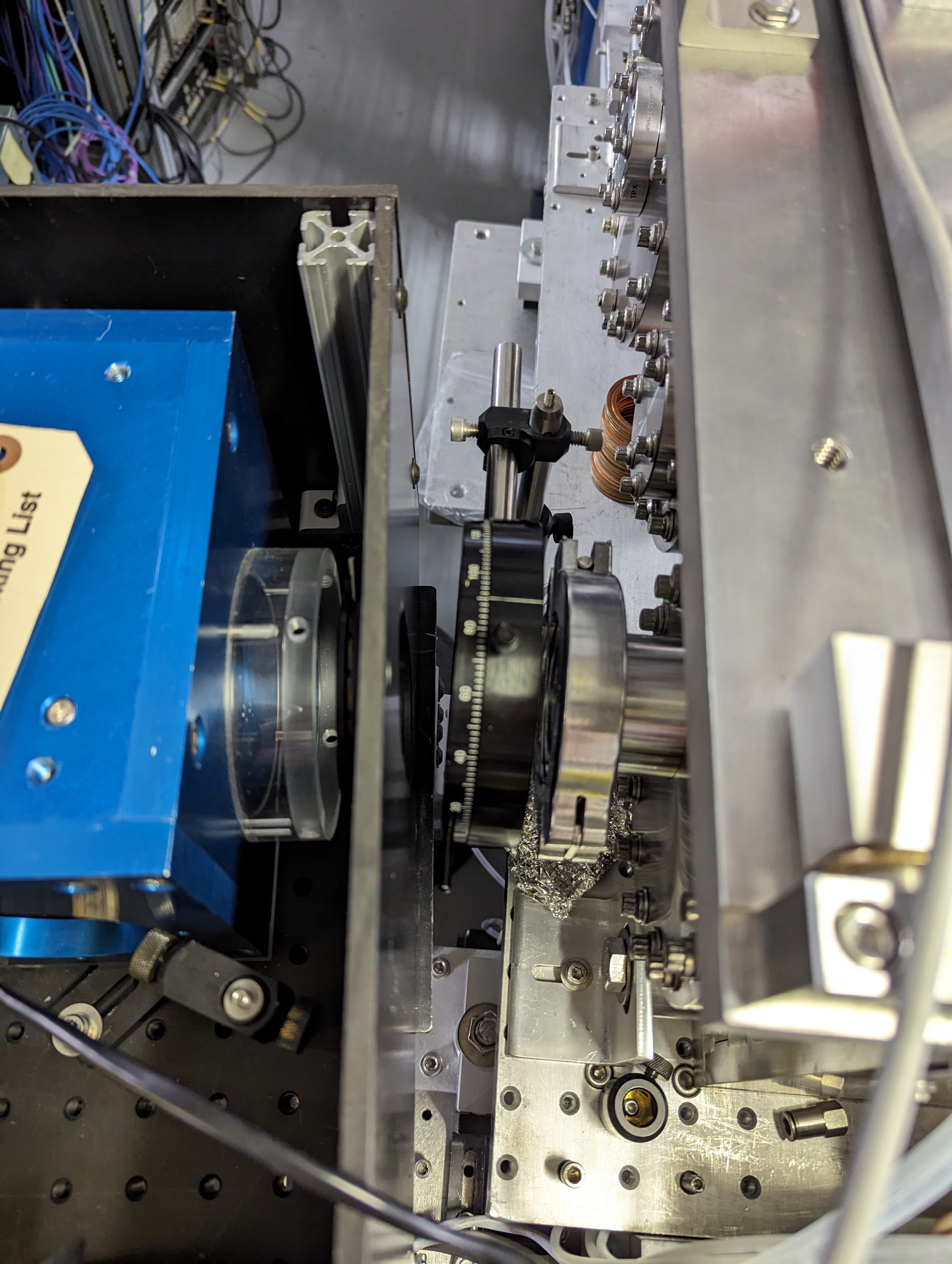 Wire grid polarizer
BLIS interferometer
7
The goal of the experiment was the characterization of the TS
The beam is offset vertically by -150 mm
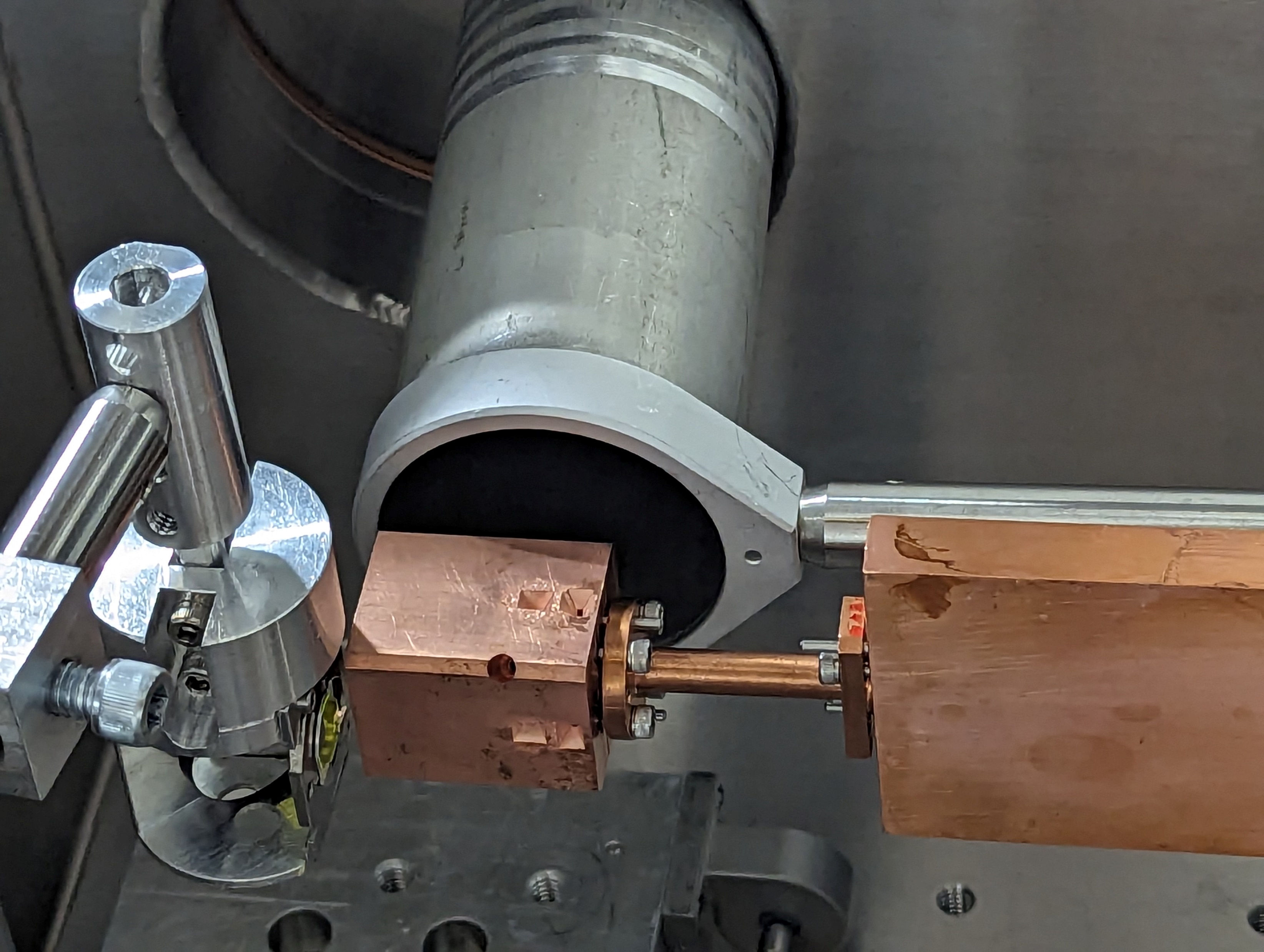 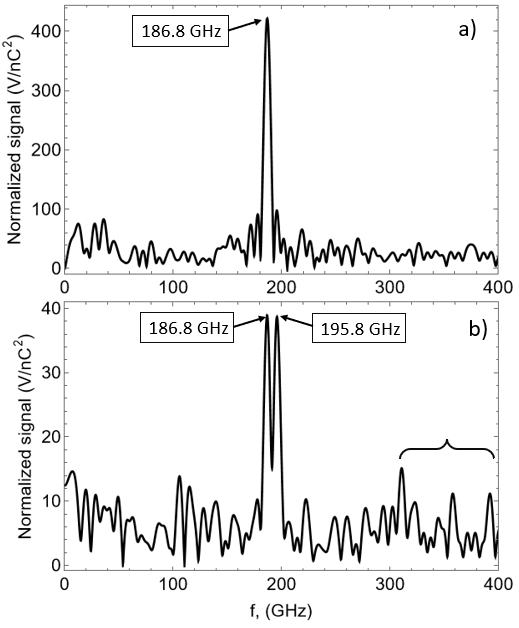 Sub-THz light out
TE11 coupler
TM01
IOM
TM01 coupler
without polarizer
CWG
TE11
with polarizer in vertical position
Transition section (TS)
locally excited
Experimental setup at ATF for characterization of the transition section attached to the 0.3 m long CWG
Measurement:

Calculation:
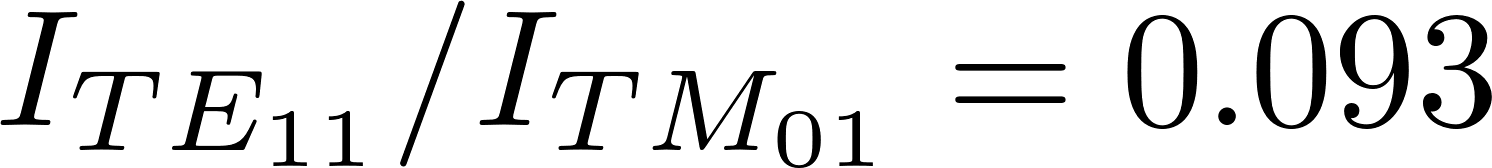 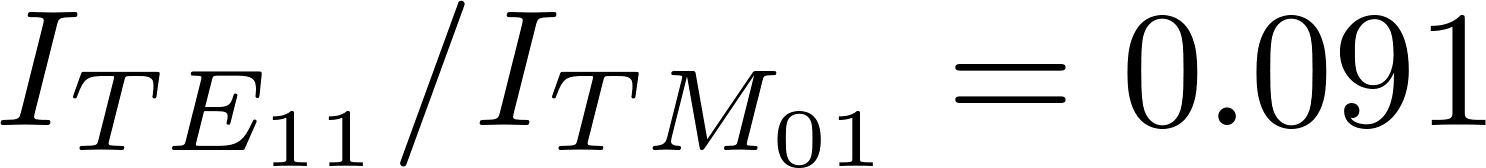 where I is a peak amplitude in the spectrum
Measurement of isolation efficiency
Aluminum mandrel
Measured energy of the sub-terahertz wave pulses radiated by TM01 and HE11 horn antennas.
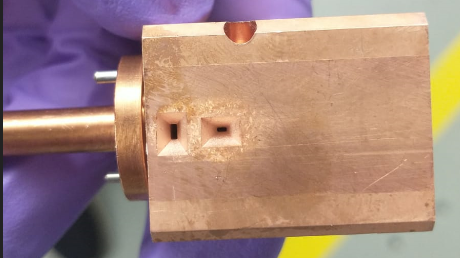 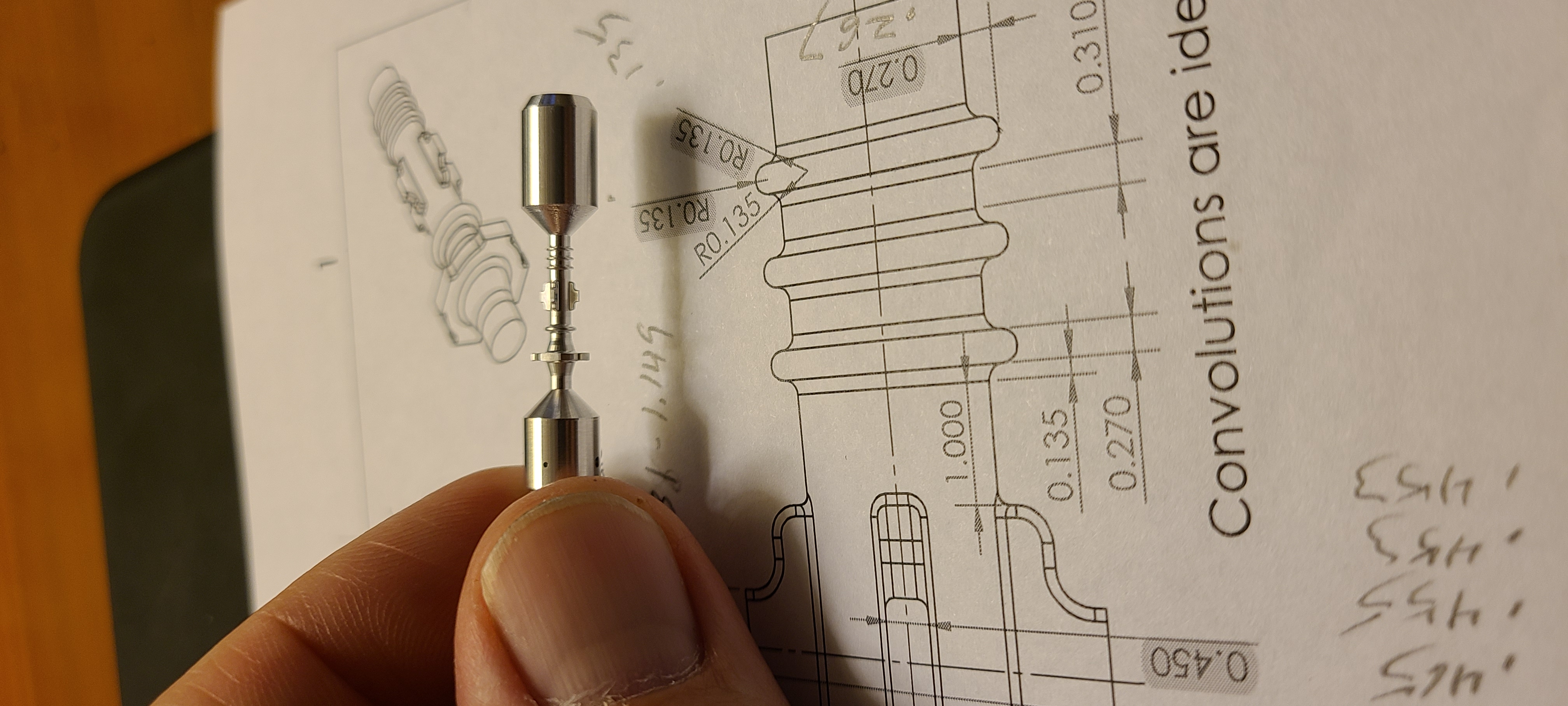 place holder for bellows
All four sides have horn antennas on
Horn antenna of TM01 fundamental mode coupler
Horn antenna of TE11 coupler called Integrated Offset Monitor (IOM)
Measurement of isolation efficiency
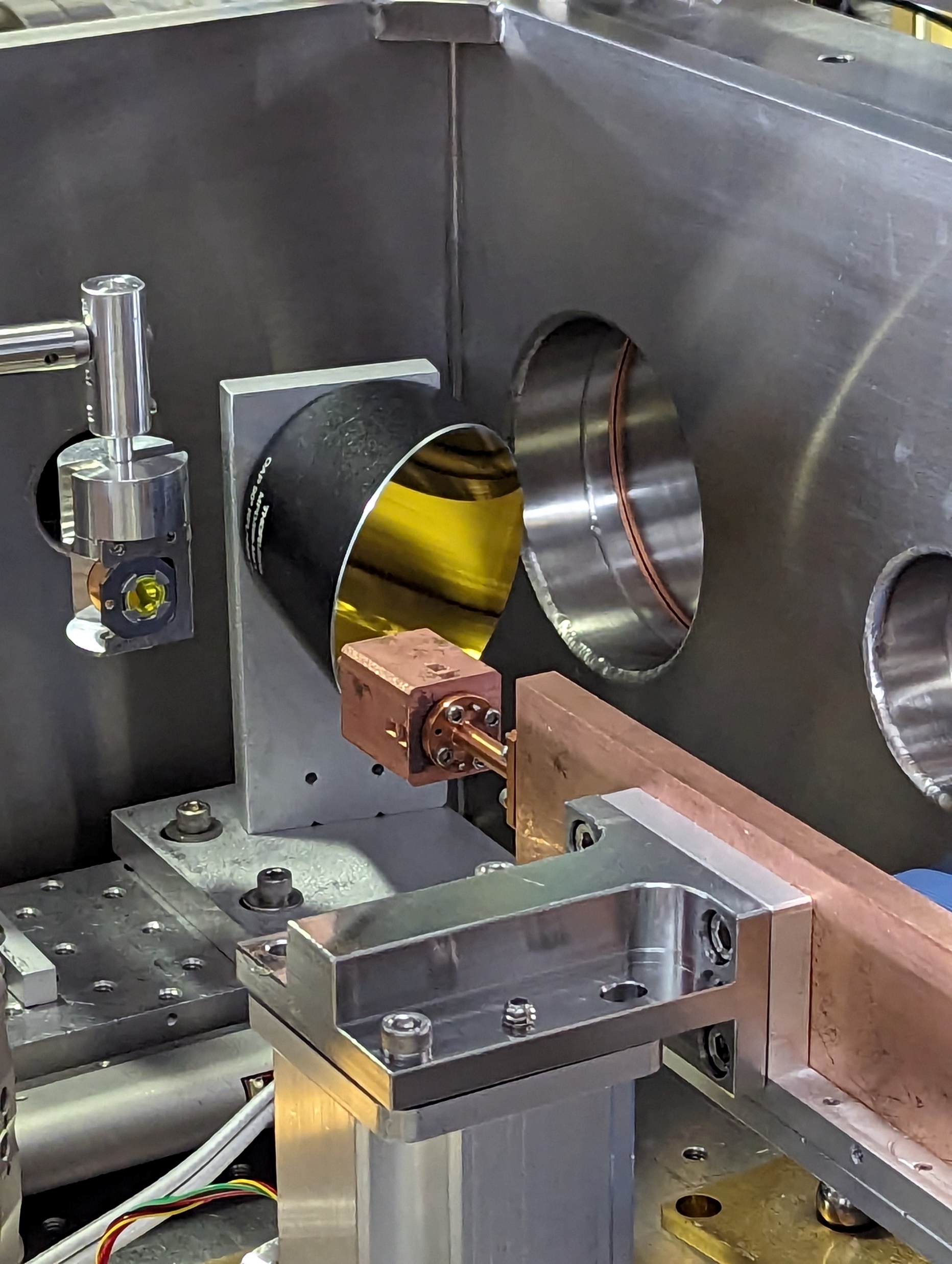 Measured energy of the sub-terahertz wave pulses radiated from the end piece.
Off-axis parabolic mirror
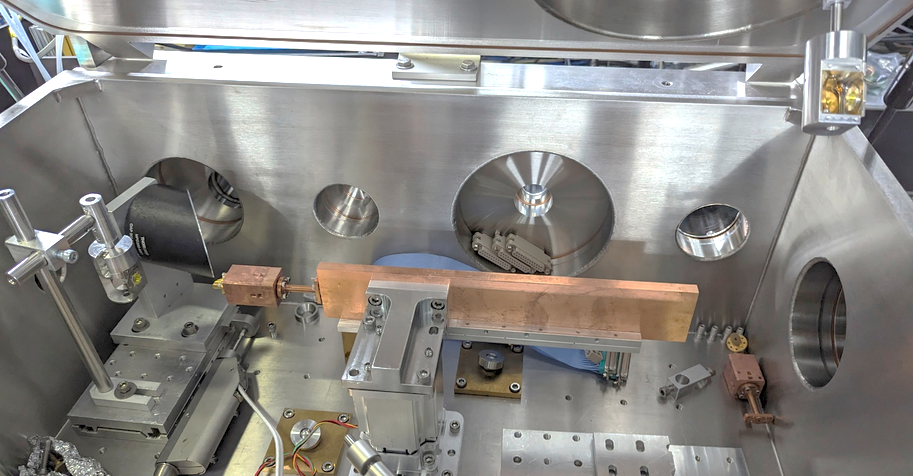 End piece
The end piece is a cylindrical waveguide with a 45o cut at the end.
10
Results
Bolometer measurements normalized on the square of the bunch charge
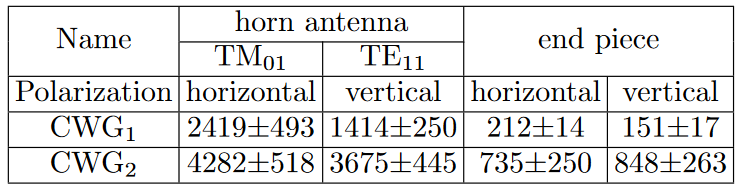 *) units V/nC2
**) Note: TM01 mode Čerenkov radiation splits in four directions in TM01 coupler and 	TE11 mode Čerenkov radiation splits in two directions in TE11 coupler.
Result
CWG 1 : 
	TM01 coupler captures (97.9±0.5)% of the TM01 mode of Čerenkov radiation, 
	TE11 coupler captures (97.1±1.1)% of the HE11 mode of Čerenkov radiation.

CWG 2 : 
	TM01 coupler captures (95.9±1.6)% of the TM01 mode of Čerenkov radiation, 
	TE11 coupler captures (95.8±3.0)% of the HE11 mode of Čerenkov radiation.
11
Summary
The experiment was completed achieving all goals.
Postprocessing of measurements determined that they are in good agreement with design specifications.
Acknowledgments 

We are grateful to the ATF staff for their valuable help in the experiment.

We are grateful to Mark Palmer for his unwavering support for the experiment and for accommodating many scheduling constrains.
Impact associated with this experiment and development
Invited Talk:
May 2023, “Fabrication and testing of corrugated Waveguides for a Collinear Wakefield Accelerator”, A. Zholents et al., Int. Part. Acc. Conf. 2023.
Future Invited Talk:
August 2024, “Fabrication and Beam Testing of a 180 GHz Colinear Wakefield Accelerator”, B. Popovich et al., Linac Conf. 2024.
A student was trained and obtained a Ph.D.
Publication in preparation:
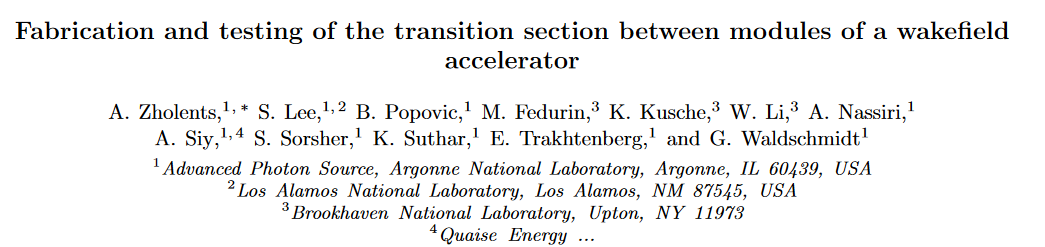 Impact associated with this experiment and development
The development of the corrugated waveguide-based collinear wakefield accelerator module marks a significant advancement toward realizing a compact hard x-ray free-electron laser (FEL) facility. This achievement encompasses successful demonstrations of key accelerator and FEL components:
A 30 cm long robust strong-back structure designed to firmly hold and efficiently cool the corrugated waveguide.
Sub-terahertz frequency electromagnetic couplers employed for the extraction of fundamental mode power and precise beam offset diagnostics.
Implementation of high-field gradient quadrupoles crucial for beam guidance and effective suppression of beam breakup instabilities.
Deployment of a compact, small gap force neutral adjustable phase undulator (FNAPU) for enhanced FEL performance.
All structures and couplers underwent rigorous testing at the microwave laboratory at ANL, followed by validation with electron beam experiments at the Brookhaven National Laboratory's Accelerator Test Facility. Magnetic measurements were conducted at ANL to characterize the quadrupoles and a prototype of the quadrupole "wiggler," yielding results in excellent alignment with design specifications. The prototype FNAPU was fabricated. Its performance characterization is in progress.
The comprehensive series of tests and validations revealed a remarkable consistency between actual performance and anticipated design parameters, underscoring the robustness and reliability of the concept of the corrugated waveguide-based wakefield accelerator for future applications in FEL technology.